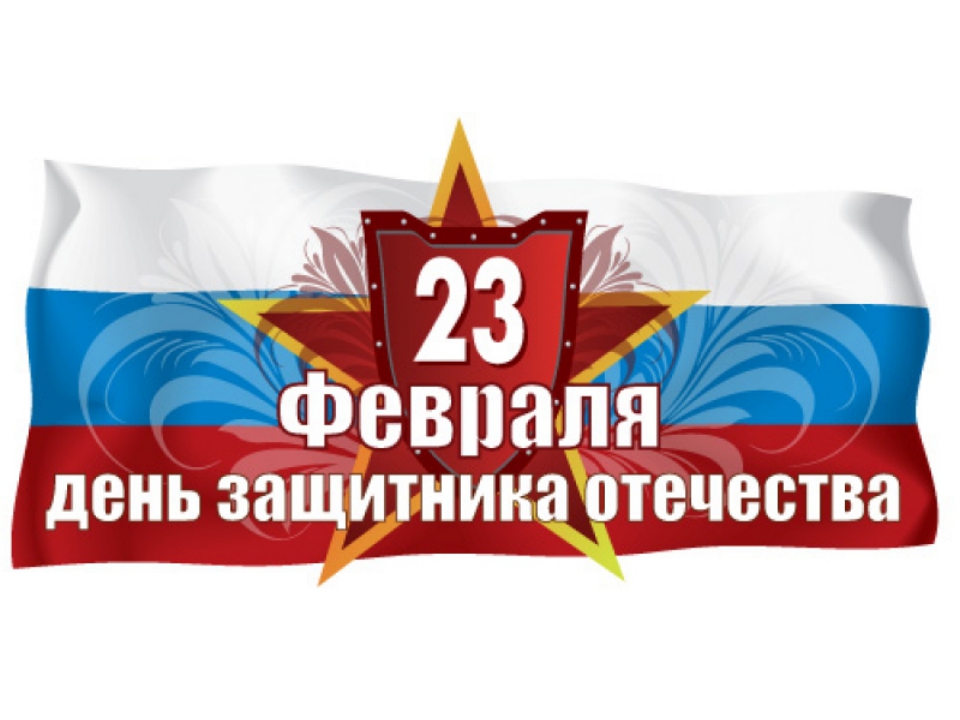 Муниципальное бюджетное дошкольное образовательное учреждение 
Центр развития ребенка  детский сад № 28  «Огонек»,  НСО г. Бердск
Февраль 2022г
Приготовили воспитатели 12 группы «Пчёлки»
Баландина Т.И., Глазунова Н.В.
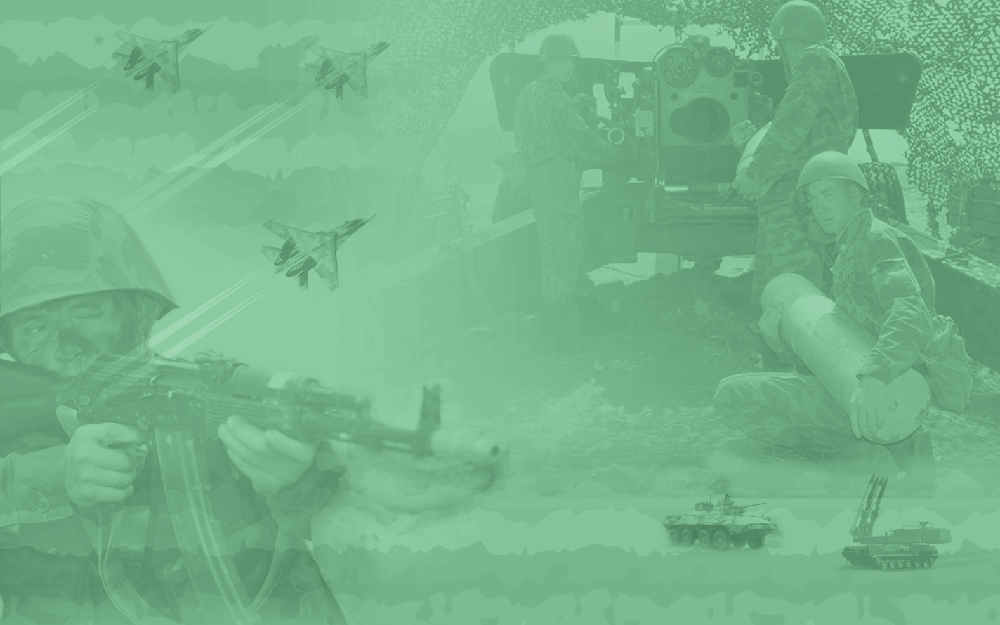 Цель: Сформировать у детей чувство любви к своей Родине, уважительное отношение к защитникам Отечества.

Задачи:
1.Вызвать желание быть похожими на сильных, смелых российских воинов.
2.Расширить представления детей об армии, о родах войск,  об особенностях военной службы
3.Развивать речь, внимание, память, мышление.
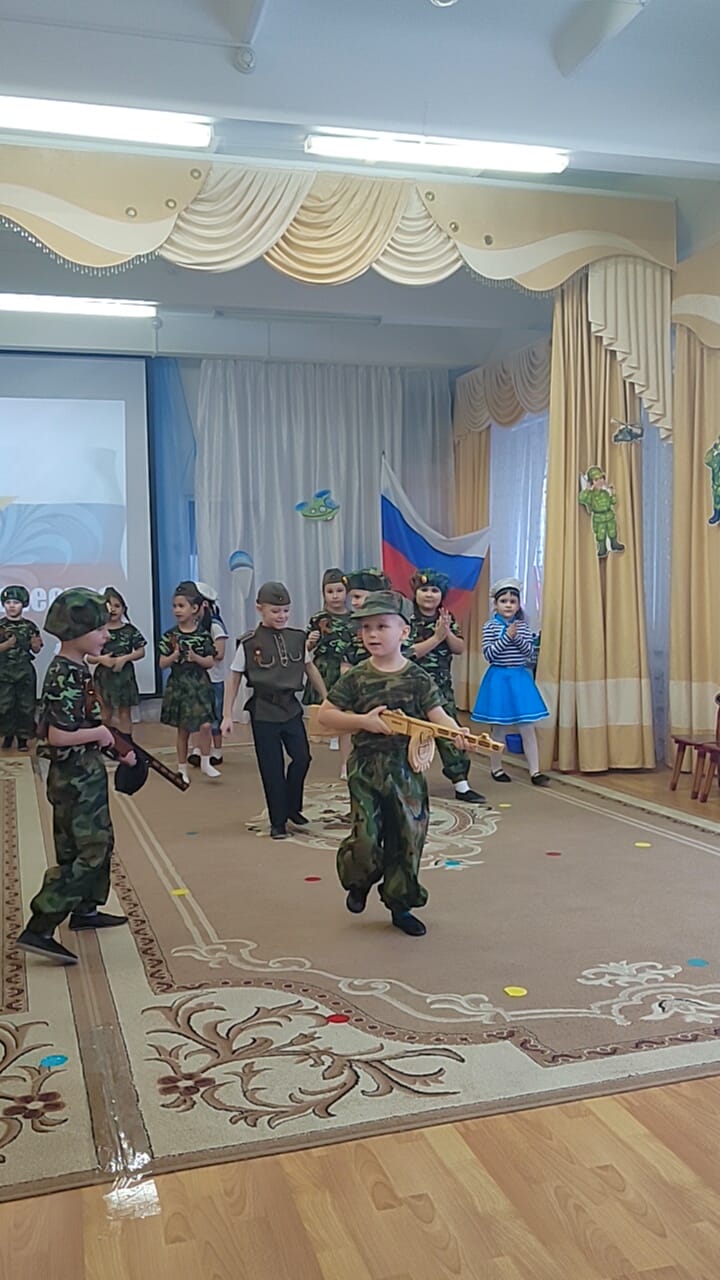 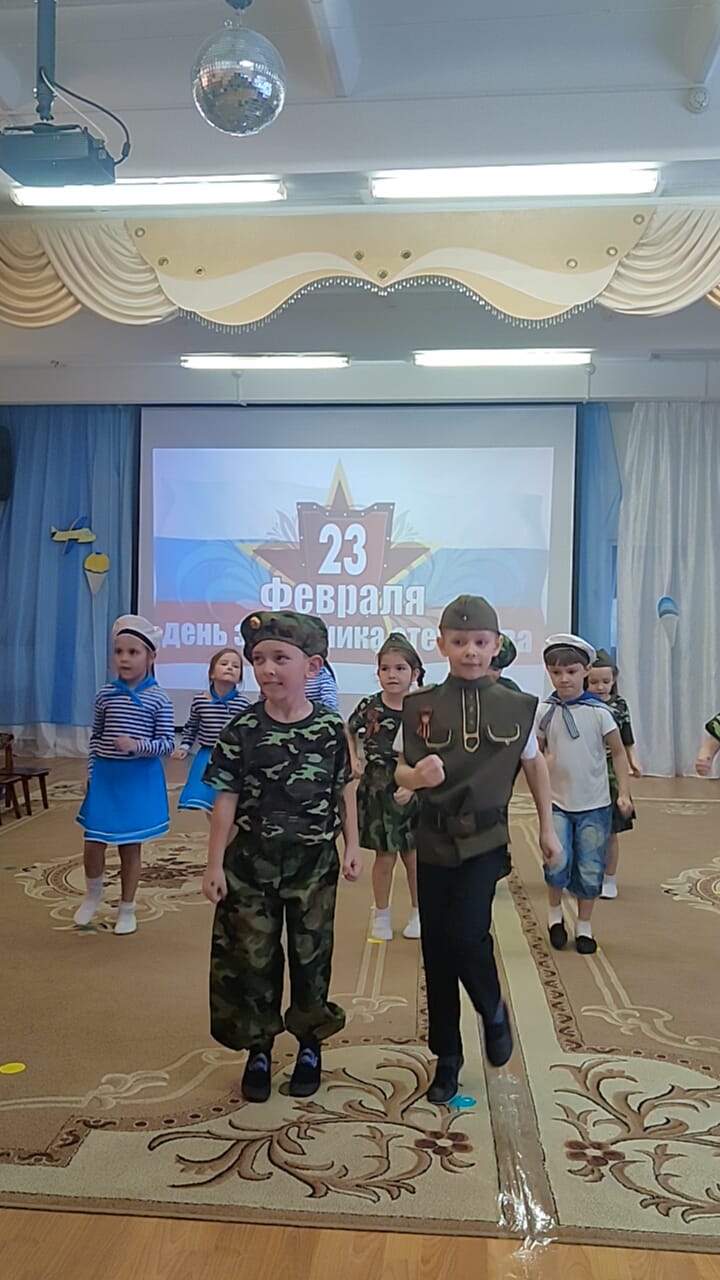 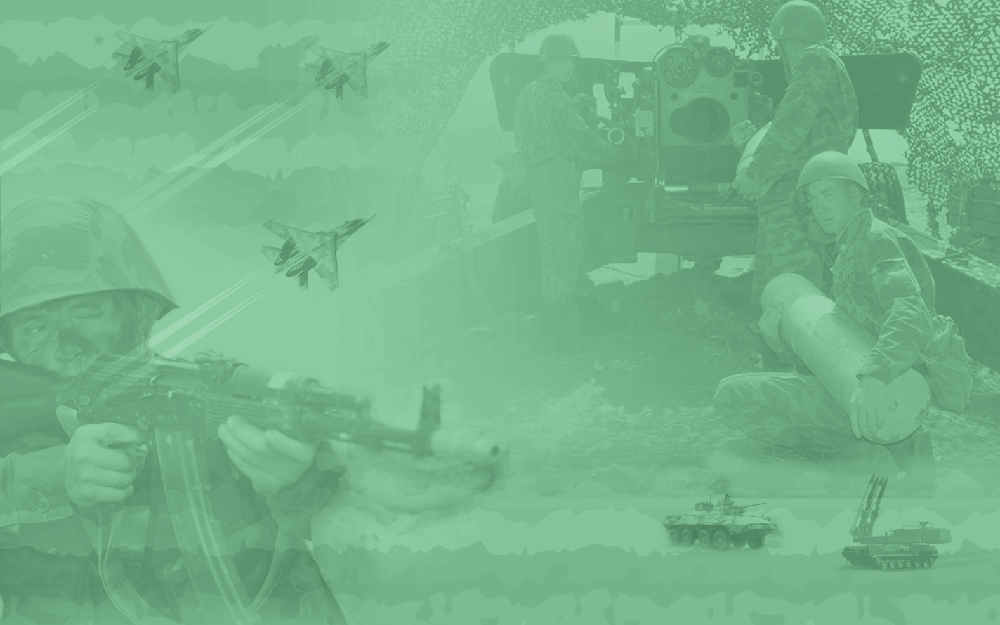 Защитники Отечества Чудесный праздник в февралеСтрана моя встречает.Она защитников своих Сердечно поздравляет!На суше, в небе, на моряхИ даже под водоюСолдаты мир наш берегутДля нас, дружок, с тобою.Когда я вырасту большим,Где б ни служил, повсюдуСвою Отчизну защищатьИ я надёжно буду.(Н. Мигунова)
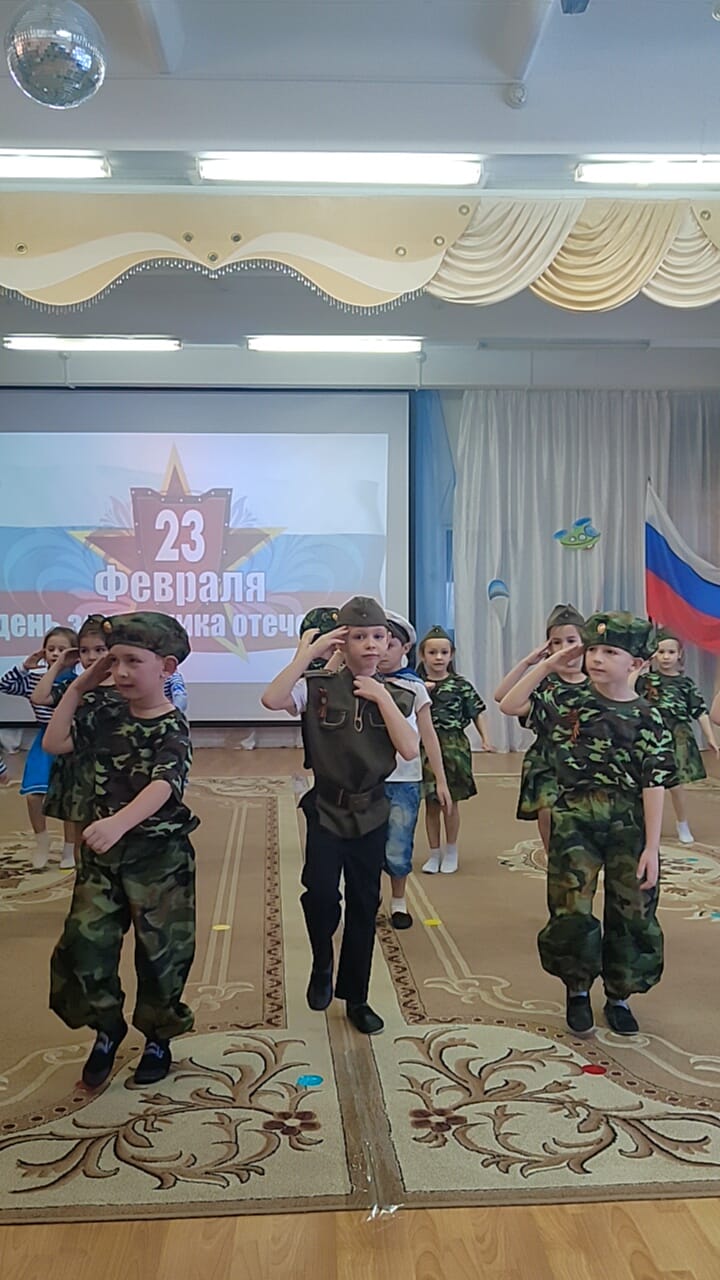 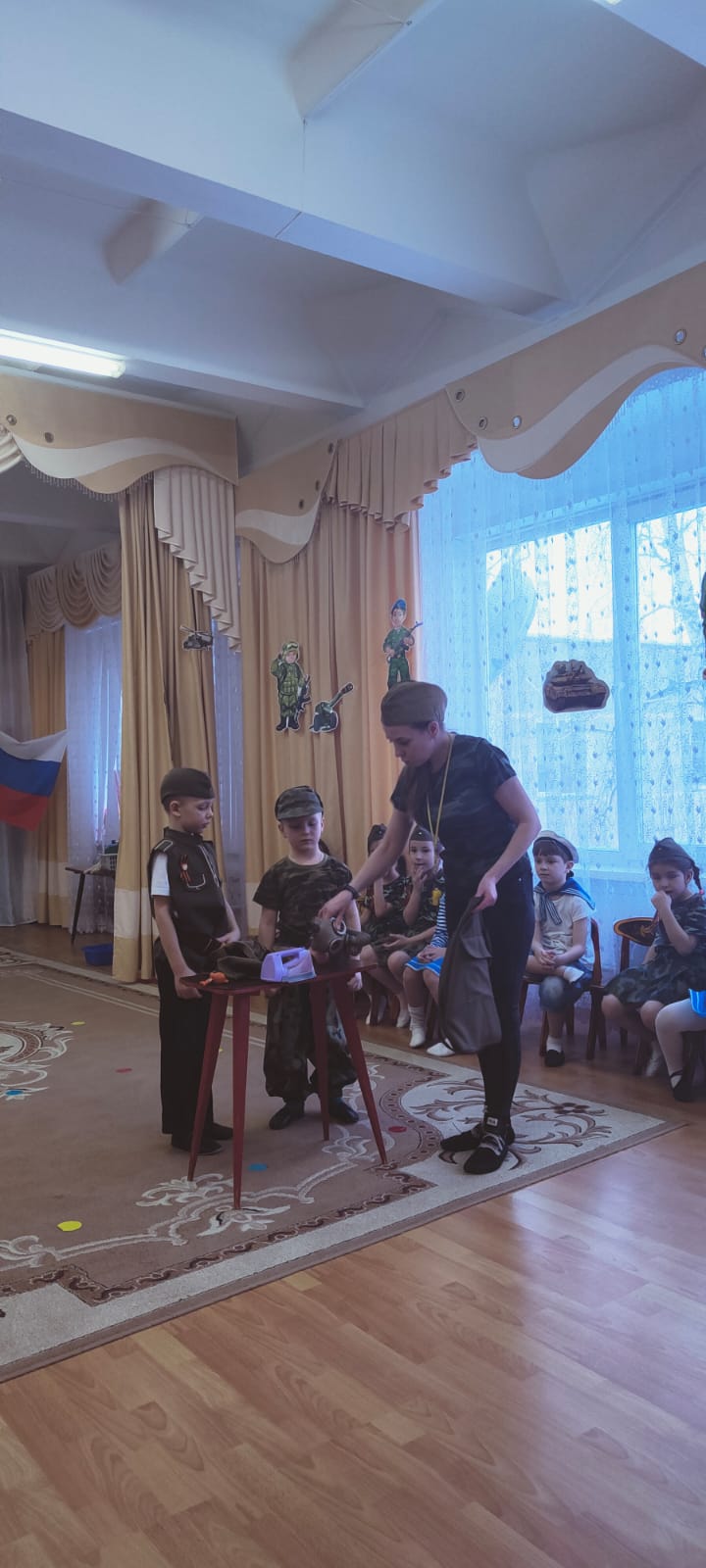 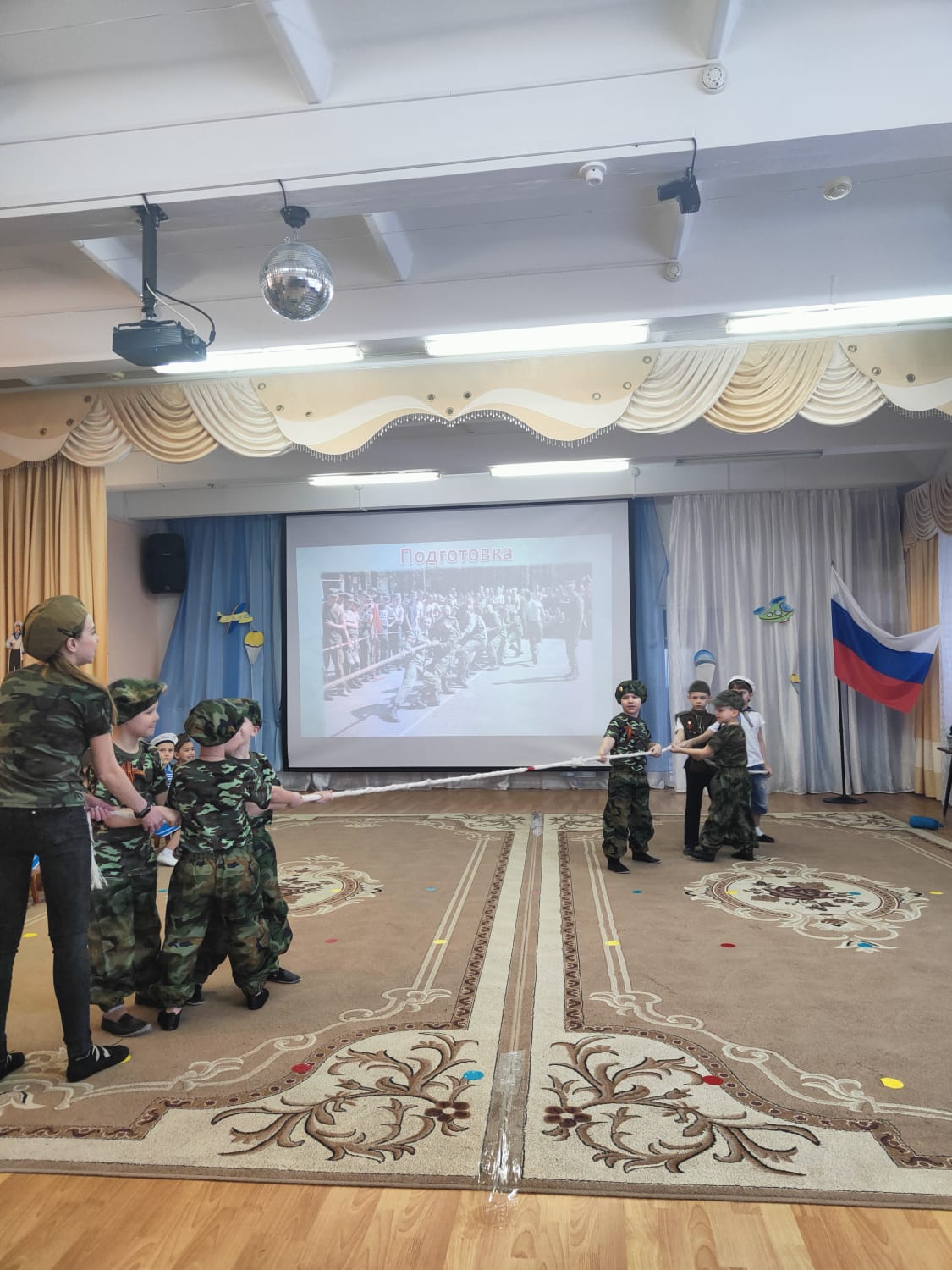 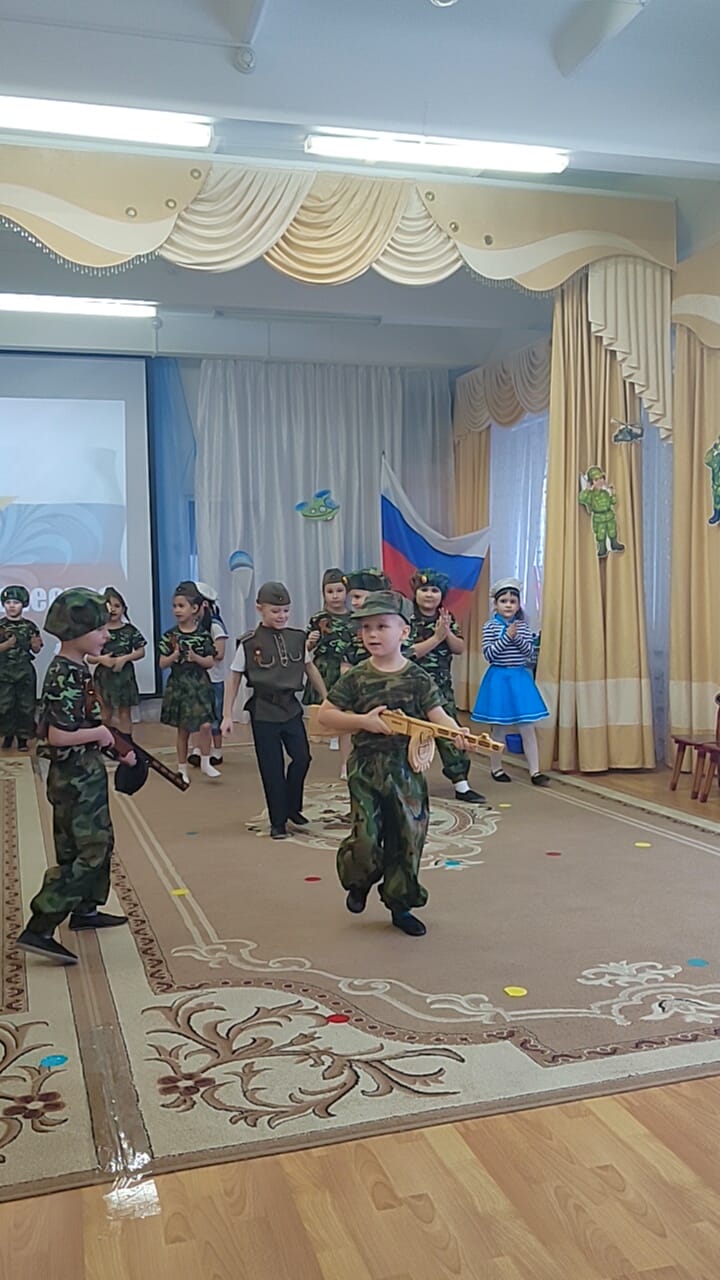 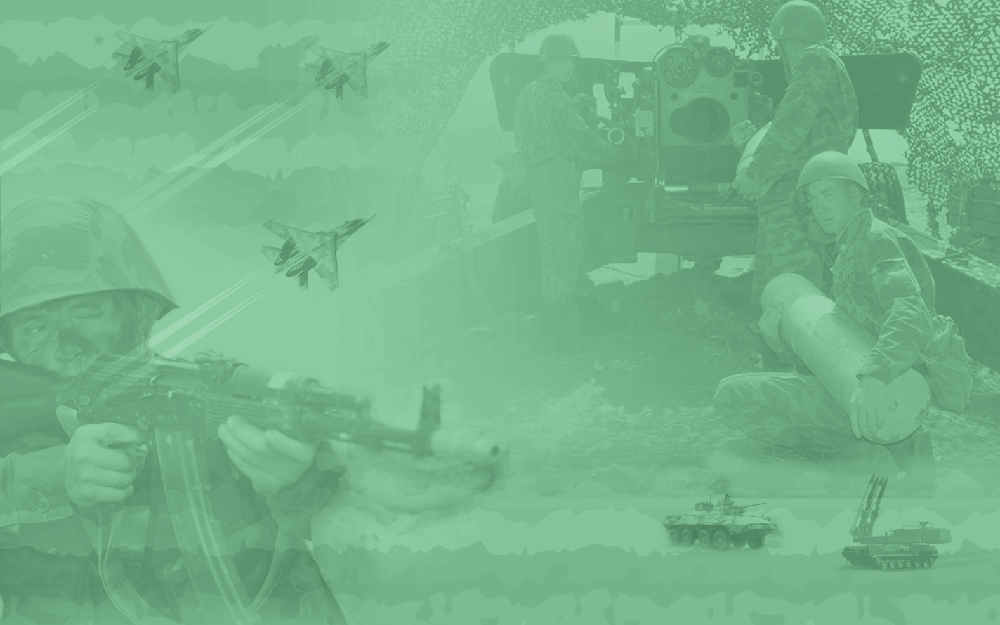 21 февраля в нашем детском саду прошел праздник , посвященный 
Дню Защитника Отечества. Мальчики и девочки нашей группы примерили на себя военную форму  и почувствовали себя настоящими солдатами: делали зарядку, пели и танцевали, играли в военно-спортивные игры, метали «гранаты», тянули канаты, собирали солдатский рюкзак, изучали, из каких деталей можно собрать БМП
Будем в армии служить,
Будем Родину хранить,
Чтобы было нам всегда
Хорошо на свете жить.
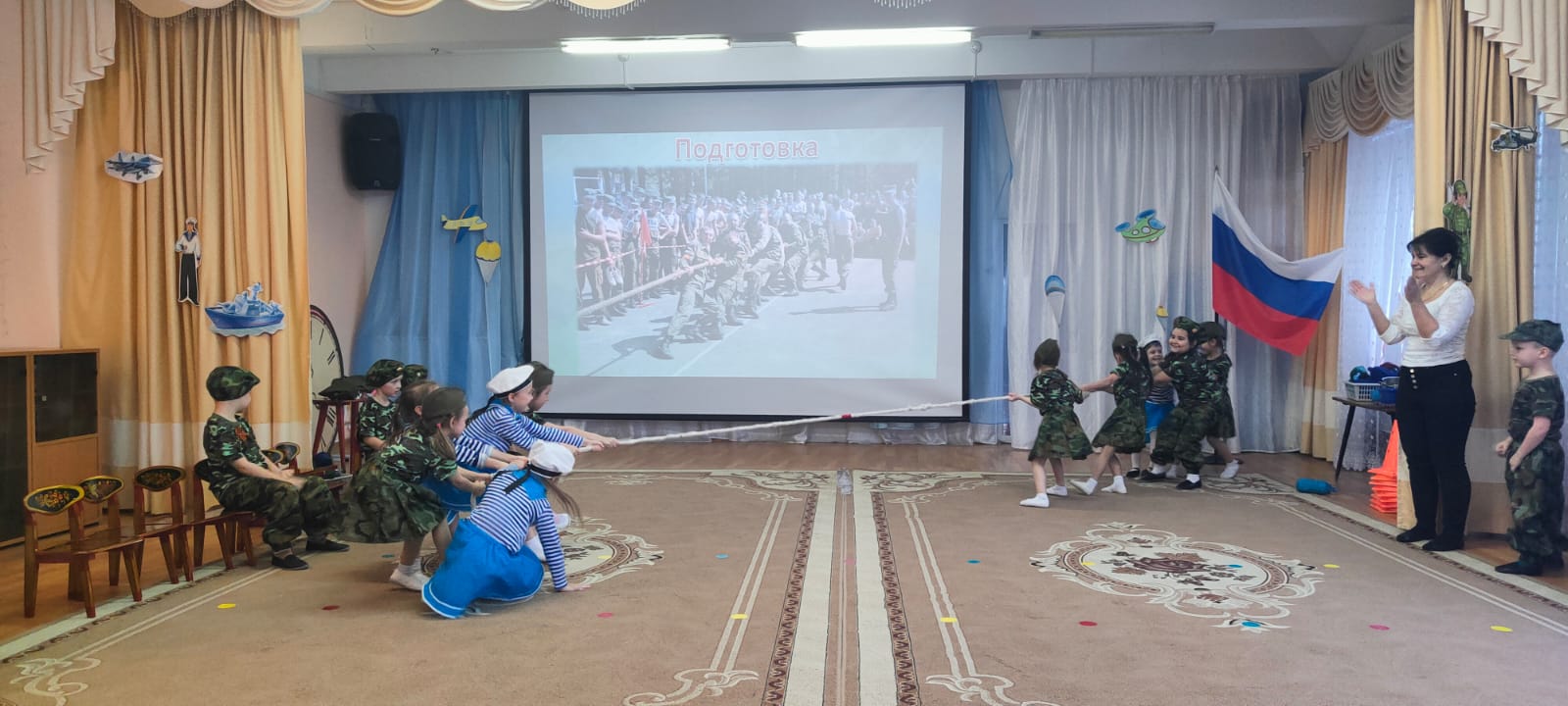 Спокойно дети пусть растут
В любимой солнечной Отчизне.
Солдат хранит наш мир и труд,
Прекрасный труд во имя жизни!
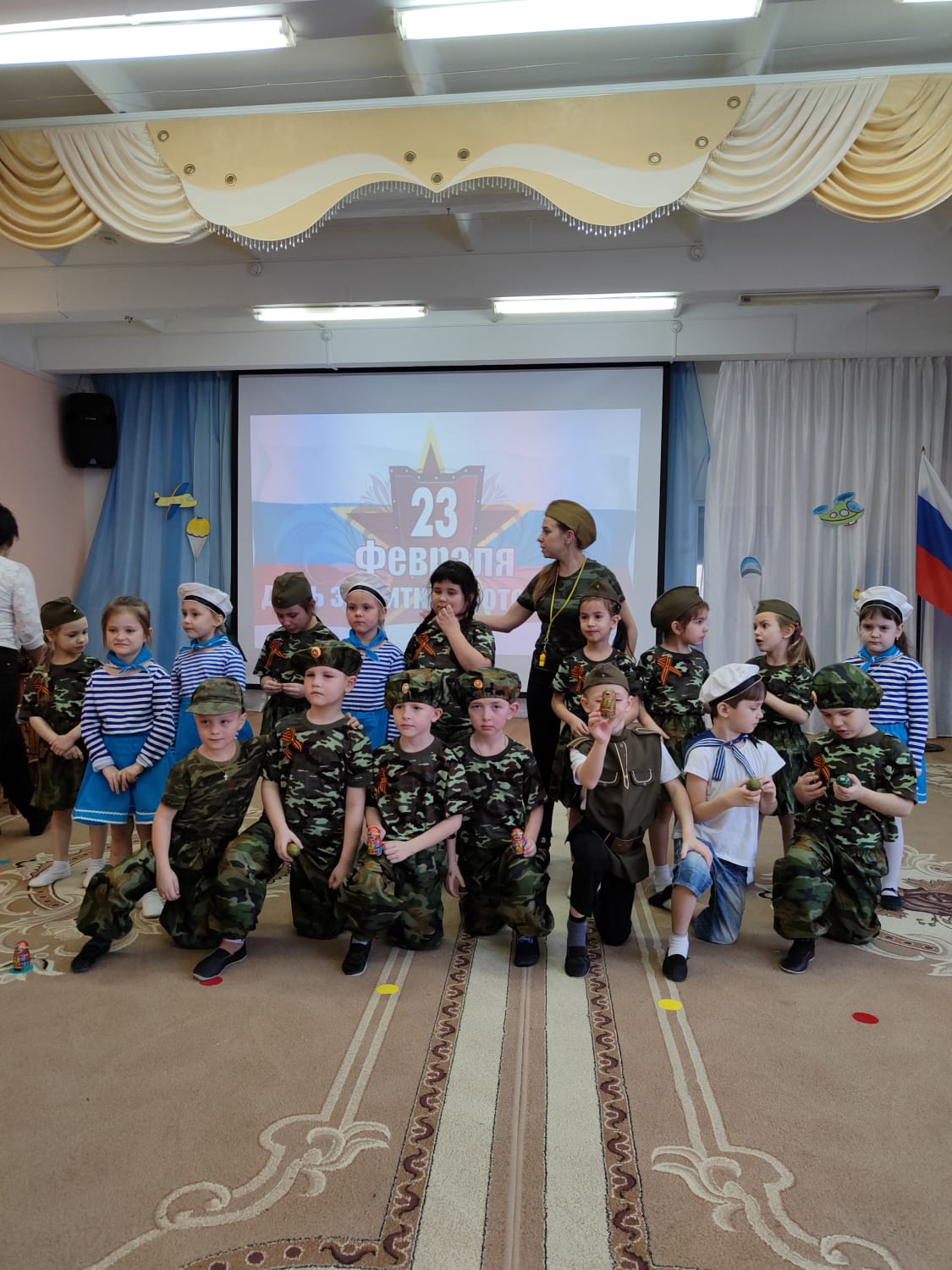 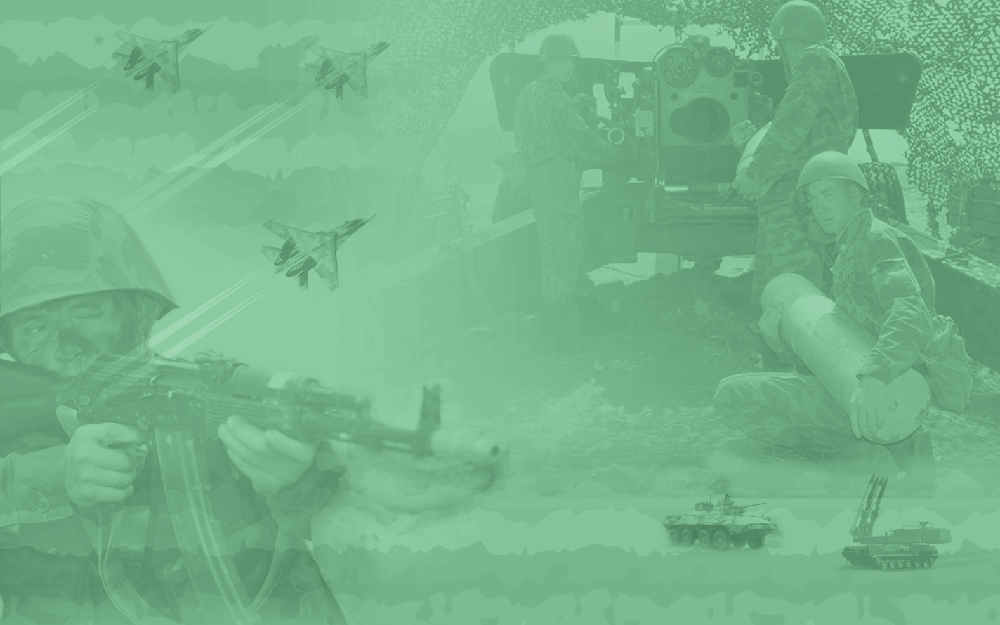 ПОДАРКИ   ПАПАМ
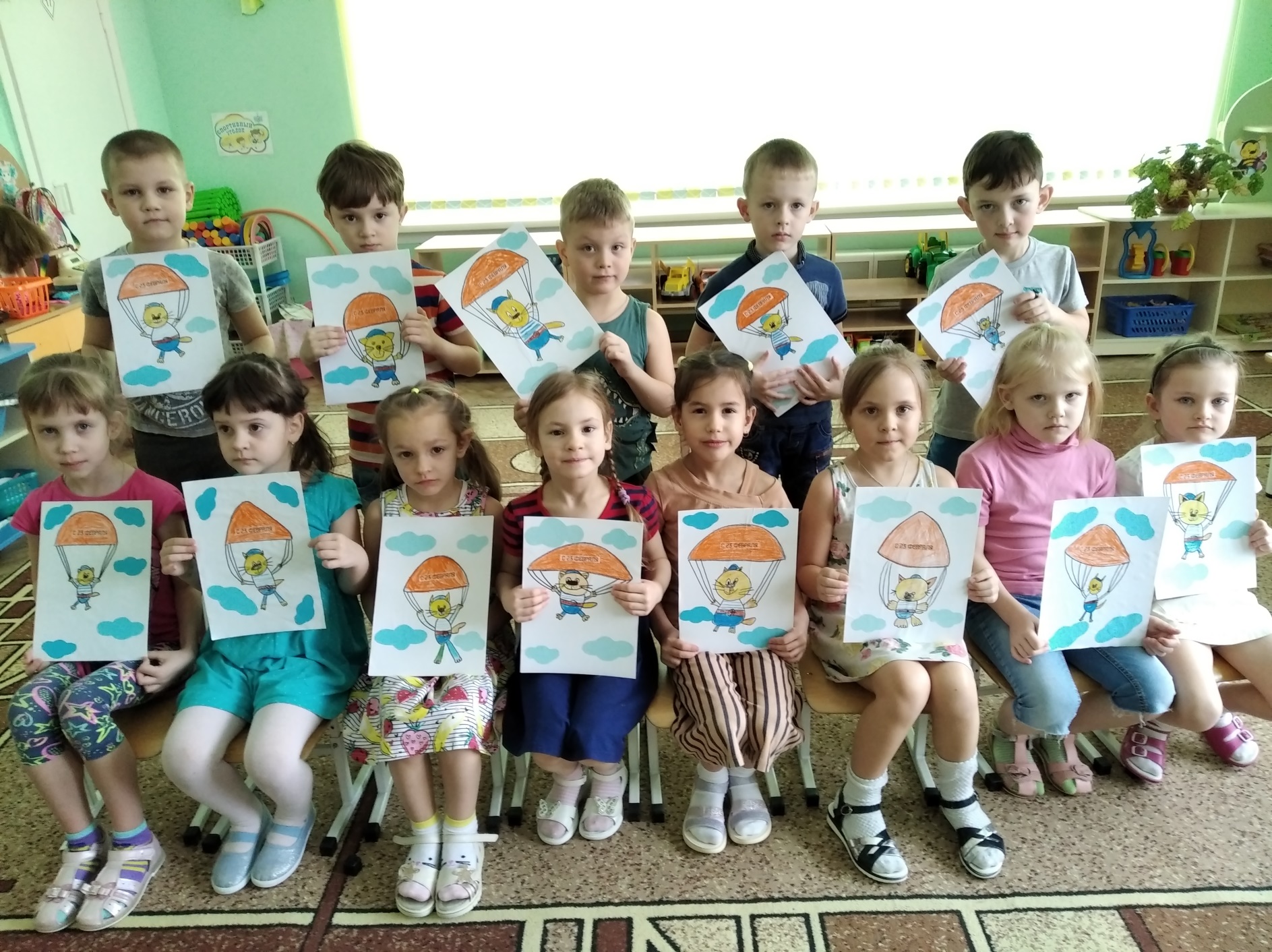 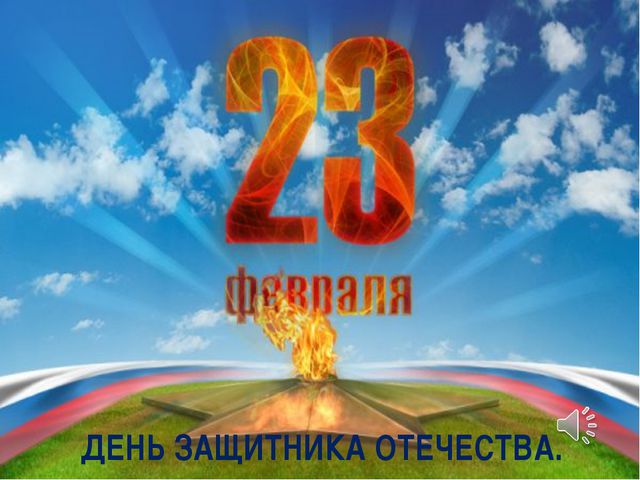